«Эффективные техники запоминания английских слов»
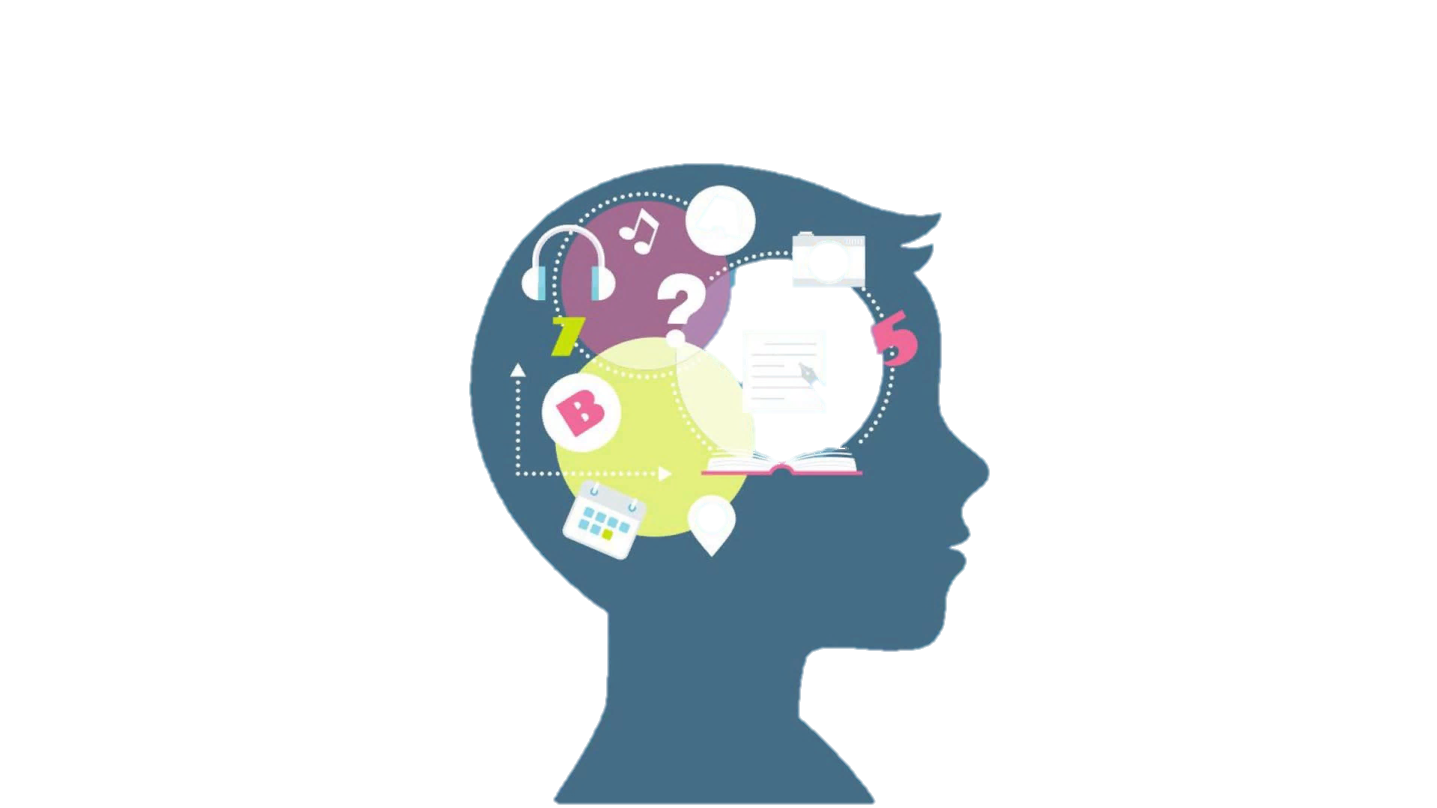 “Commit something to memory”
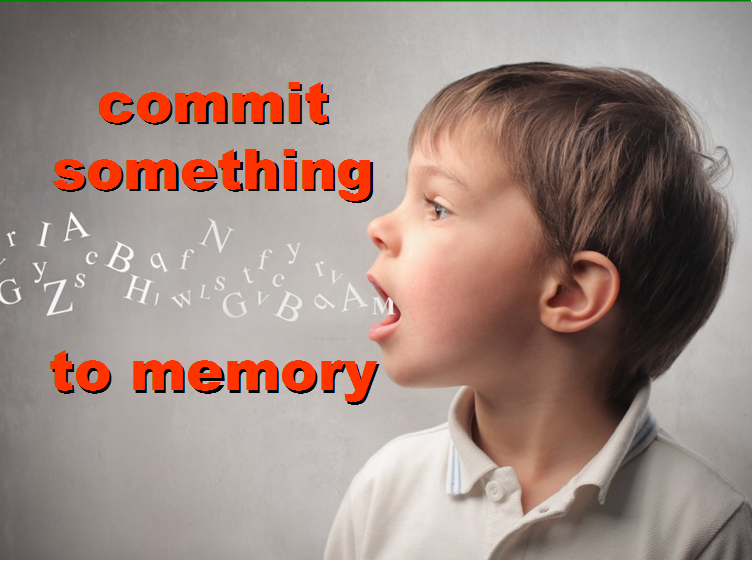 Мнемотехника (ассоциации)
основными принципами   мнемотехники       являются ассоциации и формирование образов
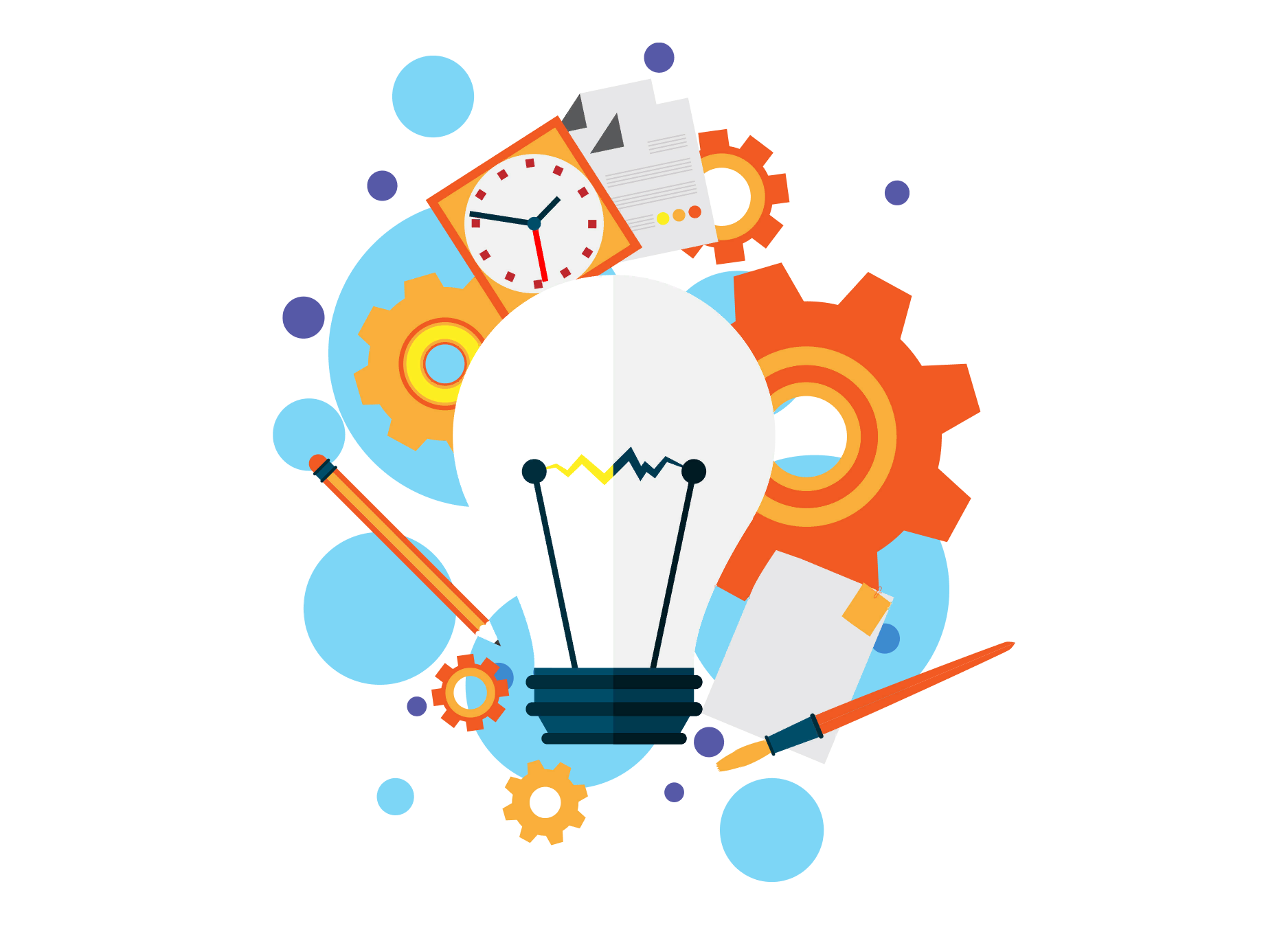 «puddle»
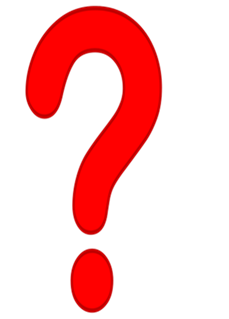 «sleep»
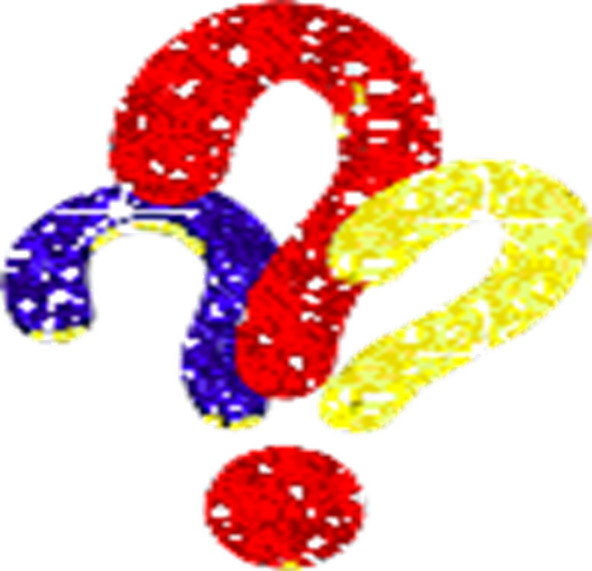 Цепочки слов
«Цепочки слов»
1. to feel safe                                  
2. to fight our fear
3. to come true     
4. to scream loudly
5. public places      
6. to shake like a leaf 
7. nervous system 
8. to beat
I am in a public place.  I don’t feel safe and my brain send a signal to my nervous system to fight my fear. My heart beats faster. I want to scream loudly, but started shaking like a leaf. Do my fears come true?
Я в общественном месте. Я не чувствую себя в безопасности и мой мозг посылает сигнал моей нервной системе, чтобы бороться со страхом. Мое сердце бьется быстрее. Я хочу громко закричать, но начал дрожать как листочек. Мо страхи стали реальностью?
Рифмовки и стихи
На охоту вышла С. 
– Мыши! Лапы уноси! 
Чтоб сегодня на обед 
Не достаться кошке – cat.
Интеллектуальная игра «Пустая доска».
Количество слов для запоминания можно подбирать по правилу 7 ± 2.  Это - закономерность, обнаруженная американским учёным-психологом Джорджем Миллером «Магическое число семь плюс-минус два» («кошелёк Миллера»). В результате опытов он обнаружил, что кратковременная память человека способна запоминать в среднем 7 ± 2 элементов.
Запоминайте однокоренные слова.
Easy — легкий 
Easily — легко 
Easement – удобство
Ease off – успокаиваться
Easy-going — общительный
Uneasiness — беспокойство
Кодирование через хорошо знакомую информацию
шампунь-голова плечи
Mickey Mouse – мышь
«Alpen Gold – золото
Milkа – шоколадка молочная, молоко
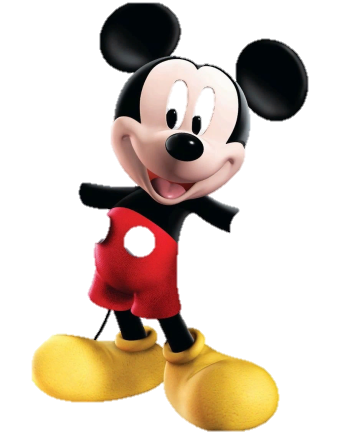 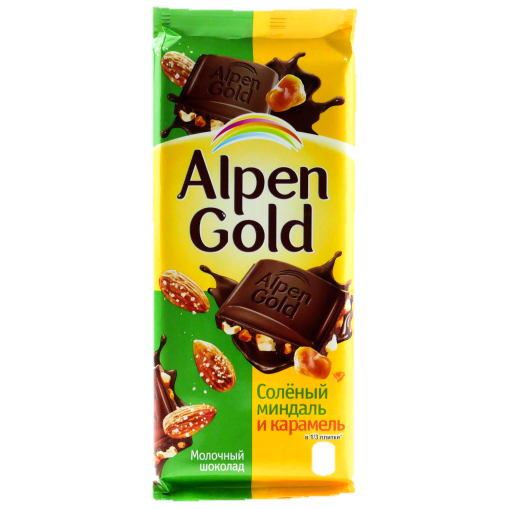 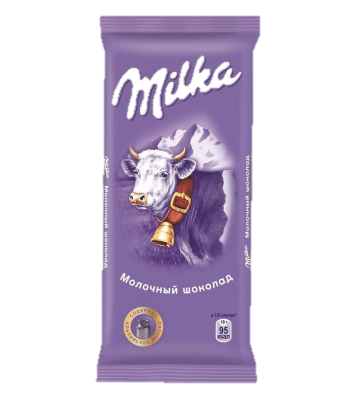 Ассоциации со следующими лексическими единицами
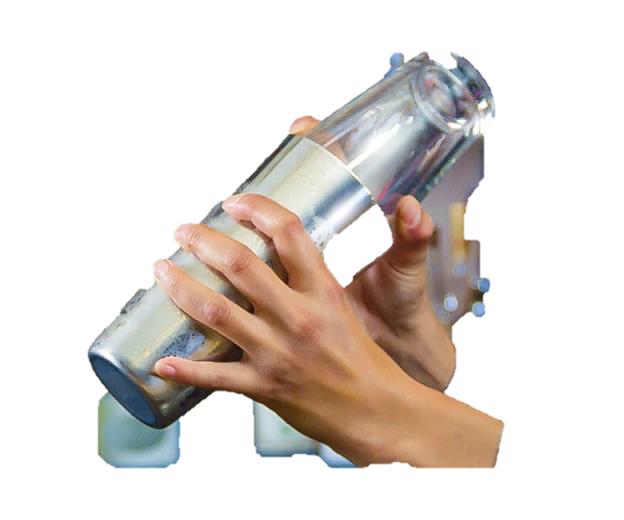 Shake
Lip
List
Book
Pills
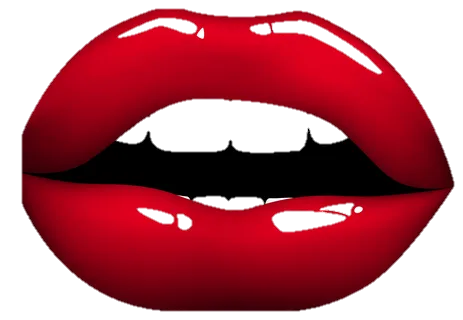 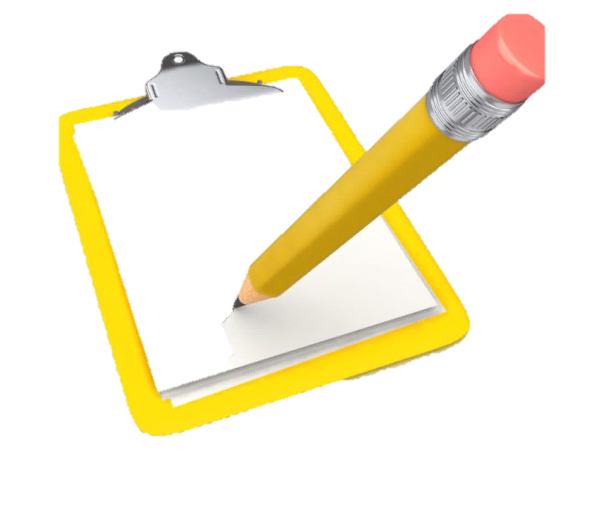 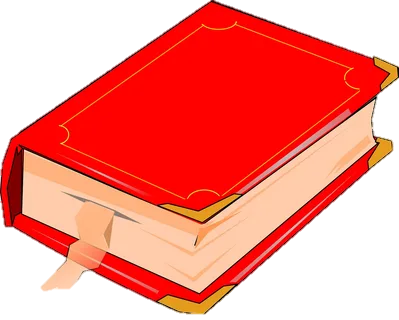 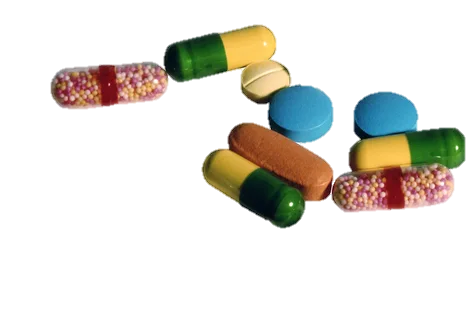 Догадайтесь о значении  следующих слов:
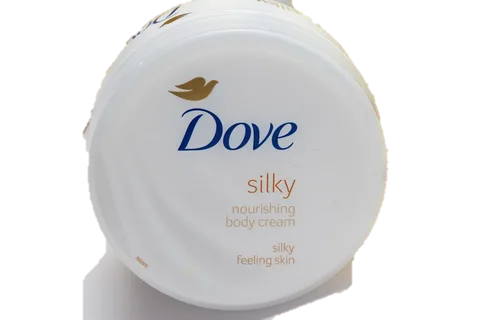 Dove
Vanish
Rich
Nuts
Mr. Proper
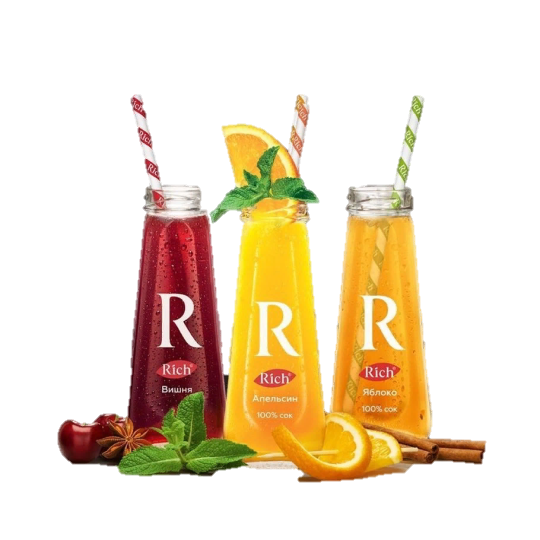 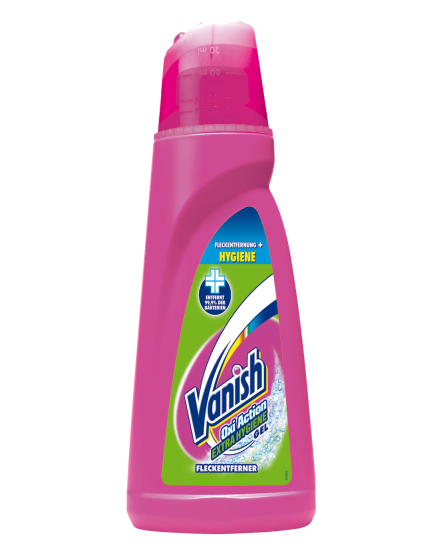 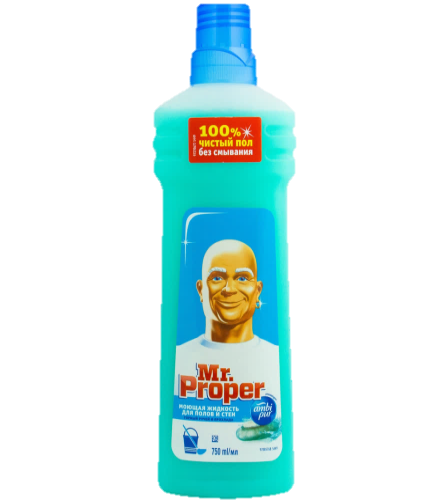 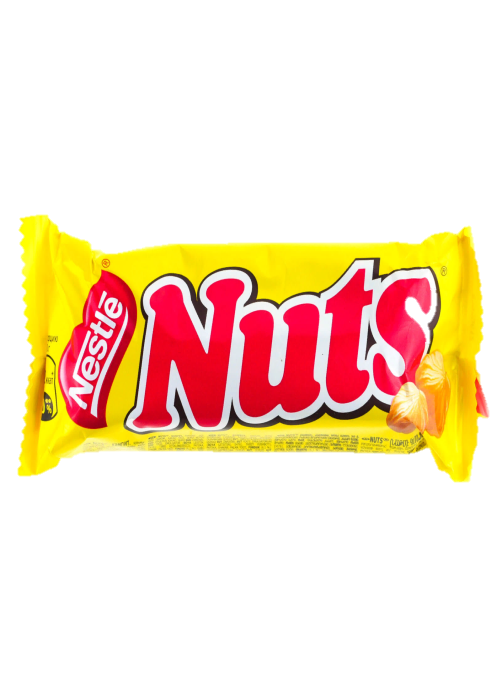 Придумайте рифмовки или короткие стихи с использованием следующих лексических единиц.
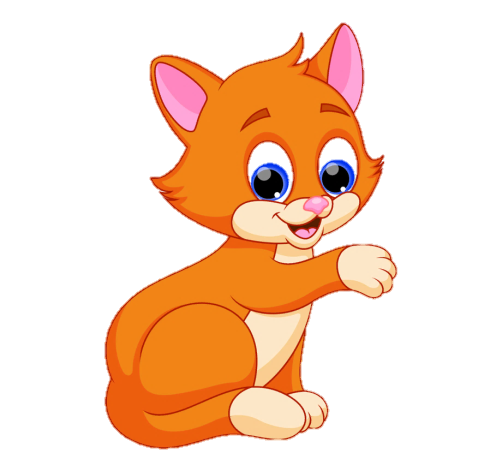 Dog - бульдог
Cat - омлет
Mouse – парус
Fish – малыш
Frog - порог
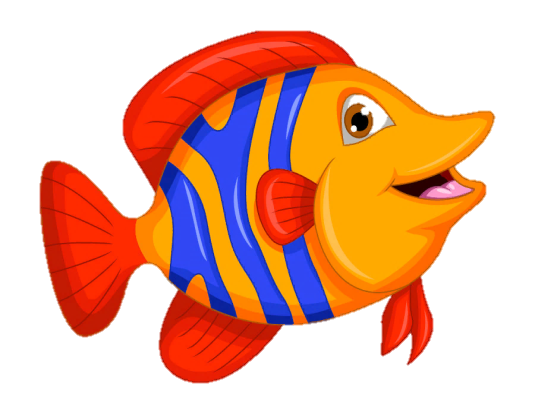 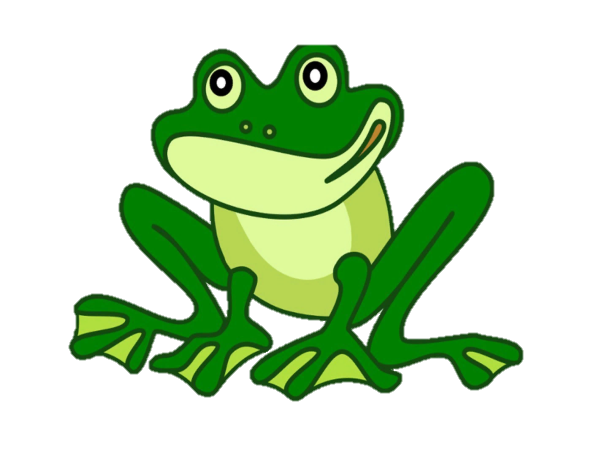 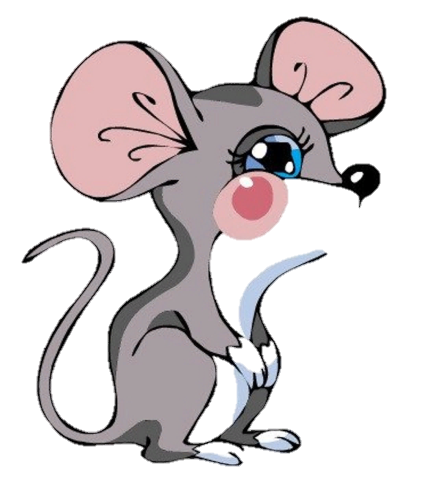 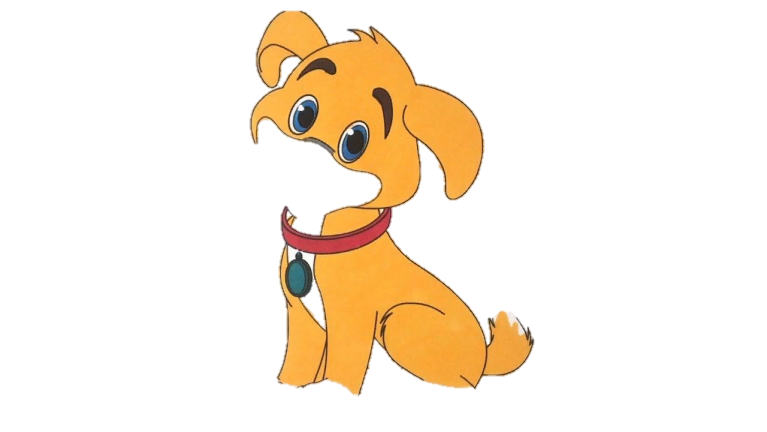 Интеллектуальная игра «Пустая доска»
1 Cat 
2 Fish 
3 Mouse 
4 Milk 
5 Play
6 Jump
7 March
Все в твоих руках!
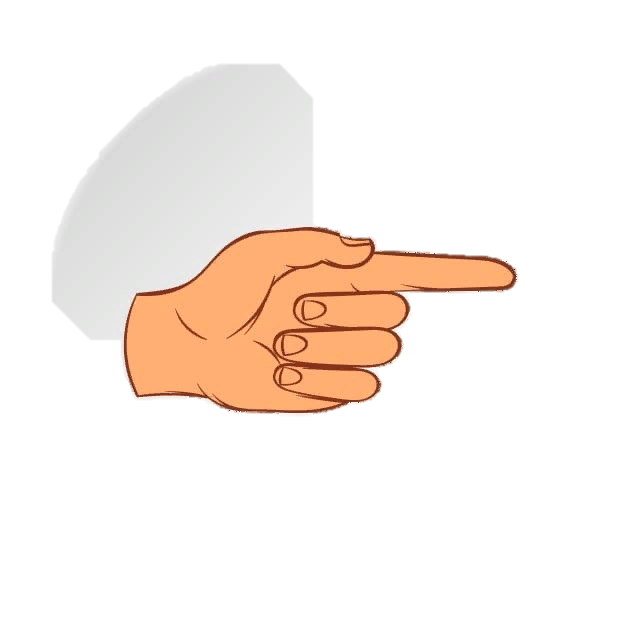 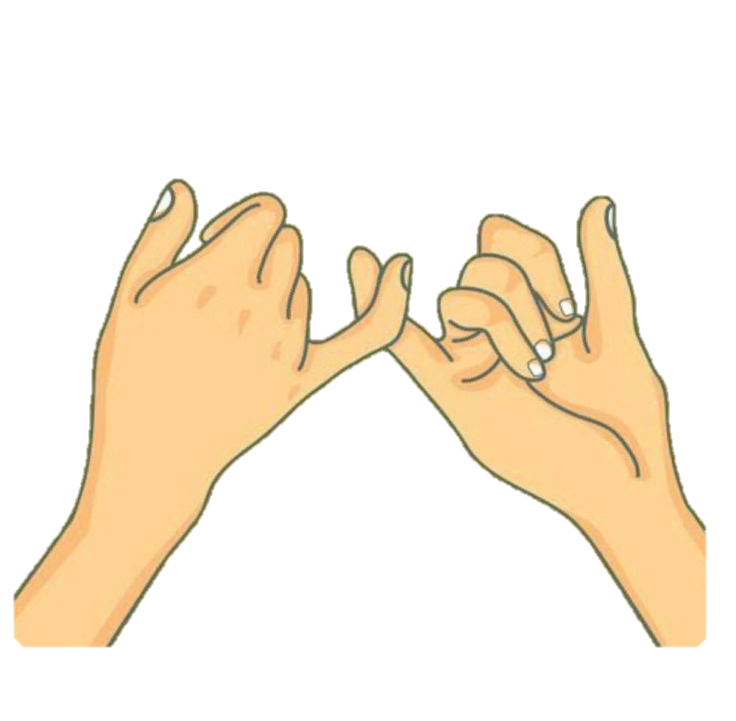 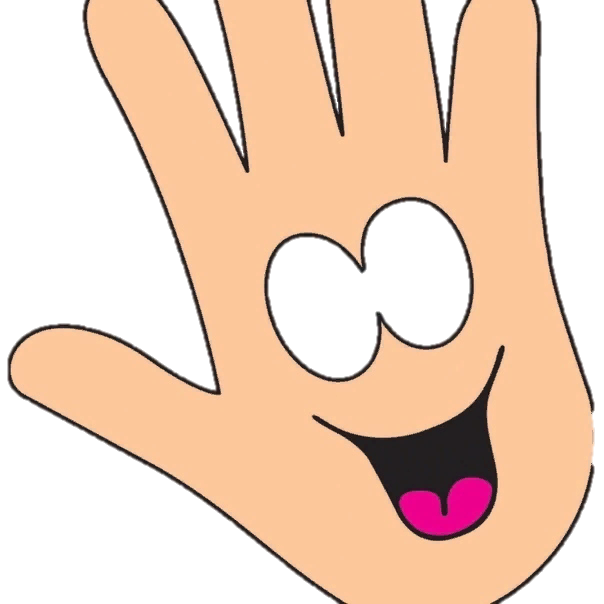 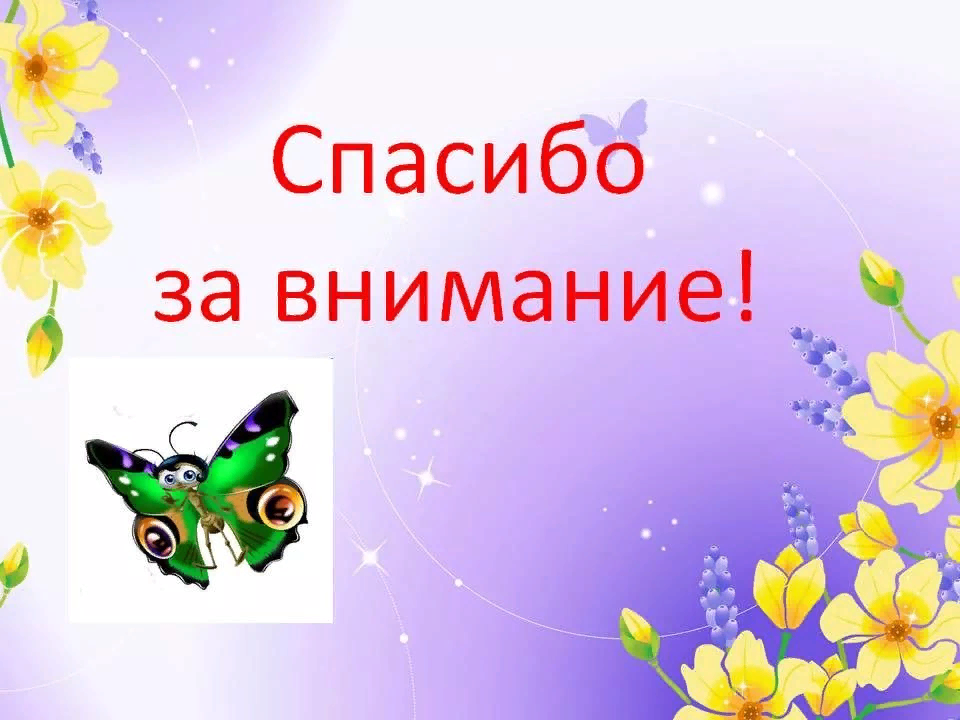